KCBFOTC Meeting
February 18, 2020
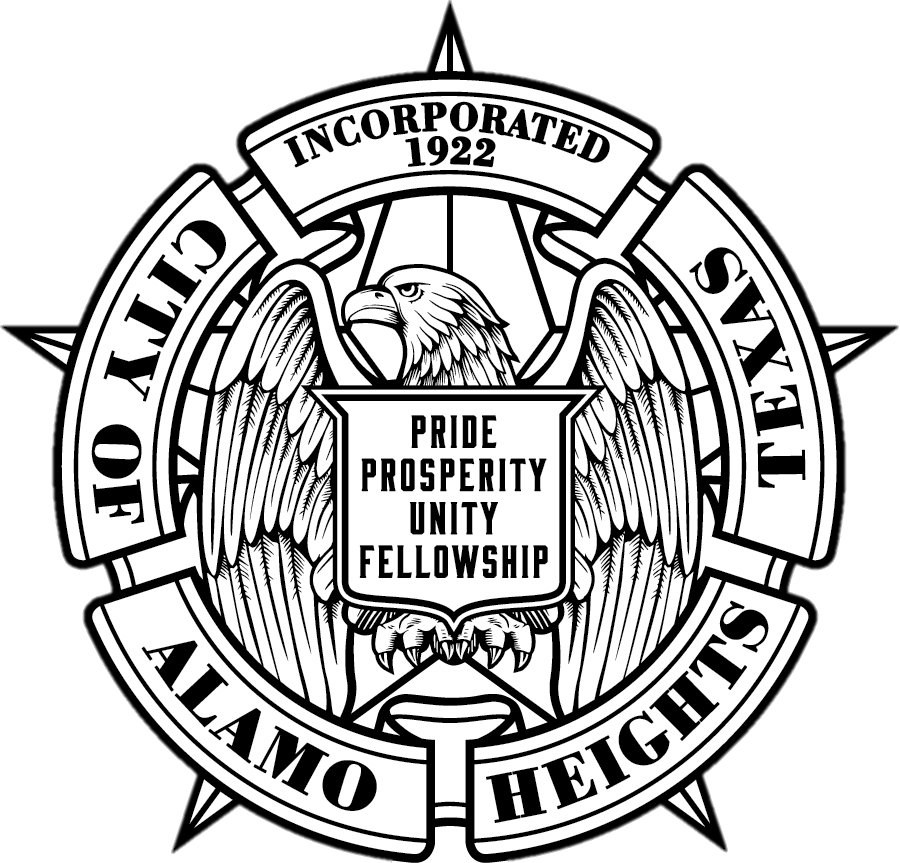 Presented by:
Buddy Kuhn
City Manager
1998 Flood Event – Lower Broadway
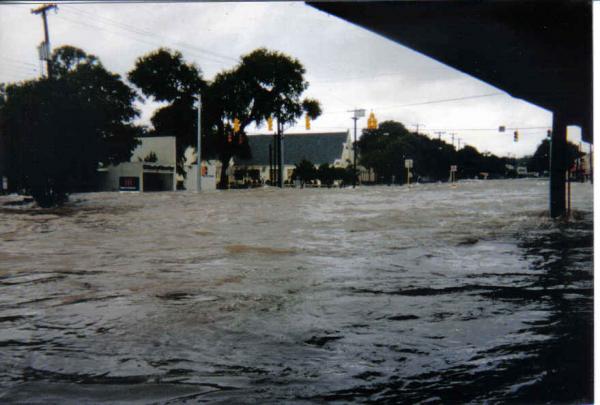 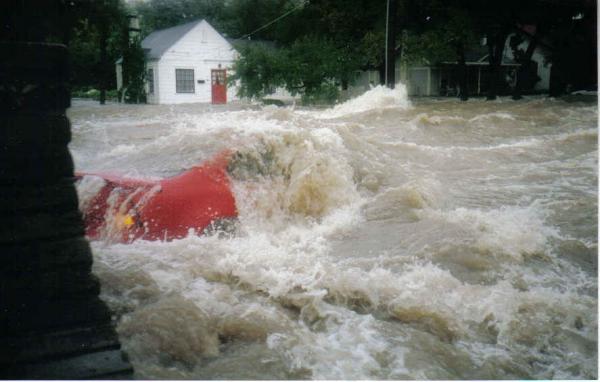 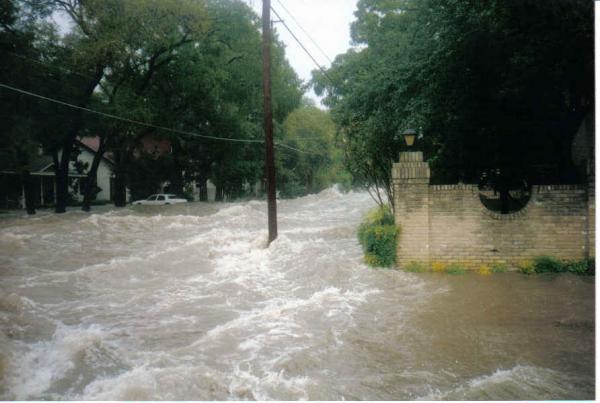 2018 Flood Event – Lower Broadway
Current Environment and Scope Development
Significant flooding
TxDOT ownership of Broadway – Austin Hwy to Burr
Aging water & sewer lines
Deteriorated sidewalks, curbs and drainage inlets
No Bike lanes 
ADA issues
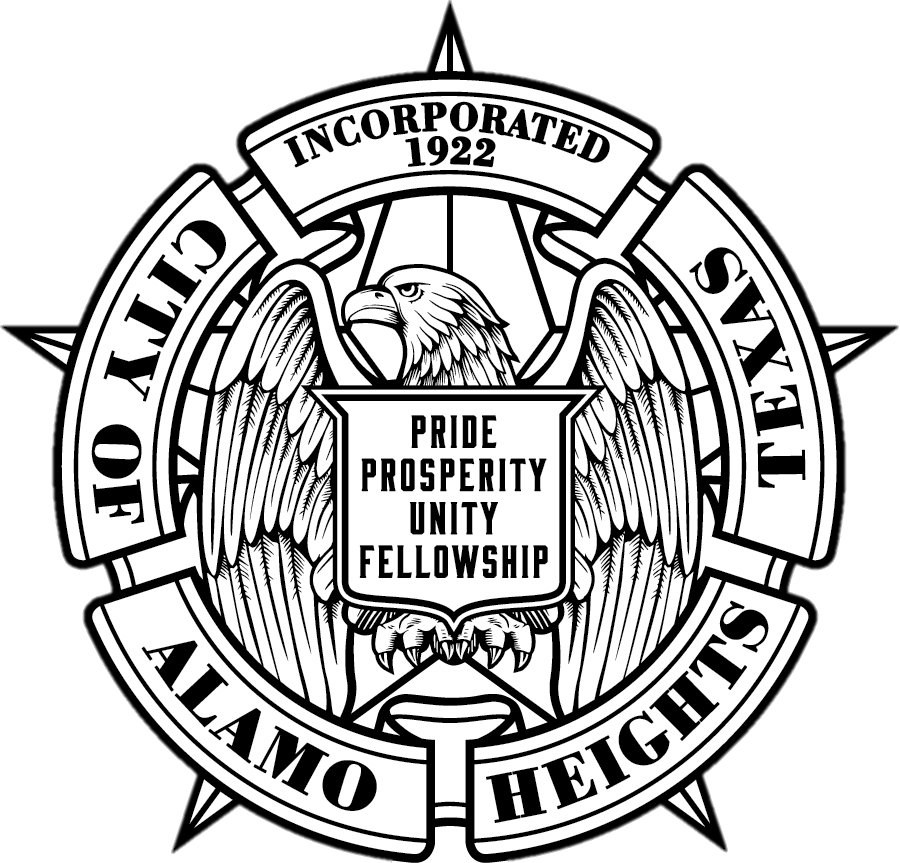 Background
2017 
MPO awards $10M for multi-modal project 
TxDOT awards $4M for reconstruction of roadway and traffic signals 
TxDOT Holds Stakeholder Meetings #1 & #2
2018
TxDOT provides initial scope and budget - $34.4 million 
COAH commissions economic impact study – Steve Nivin, SABER Institute
2019
Stakeholder Meeting #3
Parking Study - lower Broadway and school areas
Streetscape Design & Renderings - Overland Partners 
Monthly meetings - COAH , TxDOT and LJA Engineers
City Council Workshop
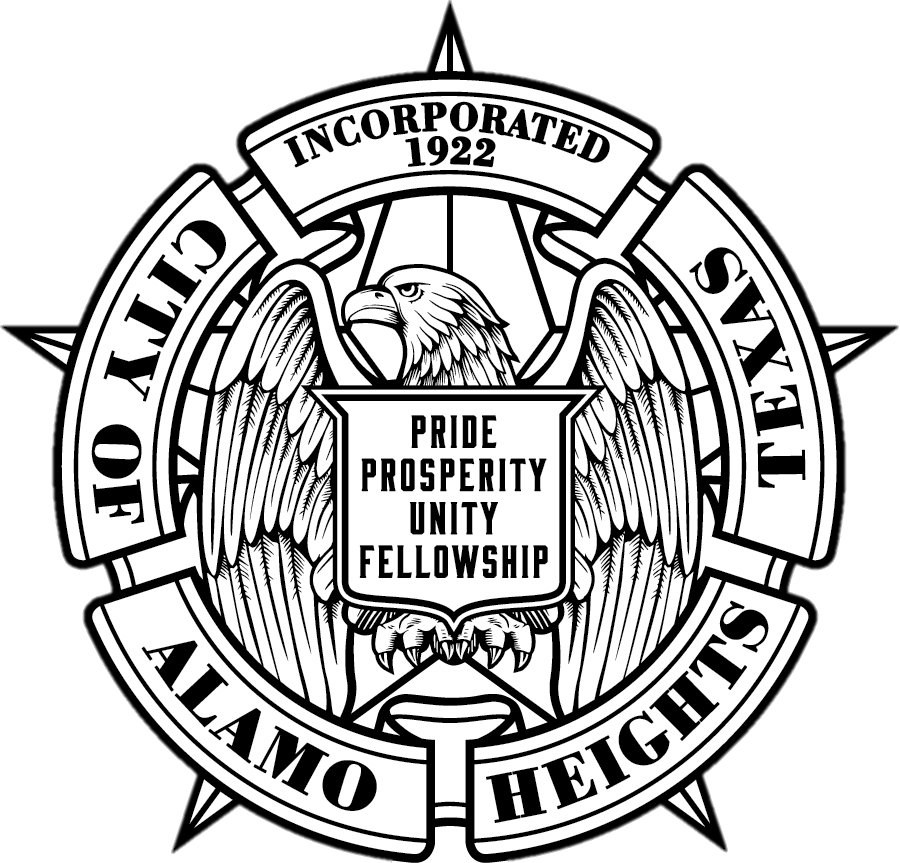 Project Scope Overview
Lower Broadway – 0.7 mile (Austin Hwy to Burr)
Streets
Sidewalks & Bike Lane
Storm water drainage
Underground utilities (water, sewer)
Landscaping

Broadway and Austin Highway total length – 1.13 miles
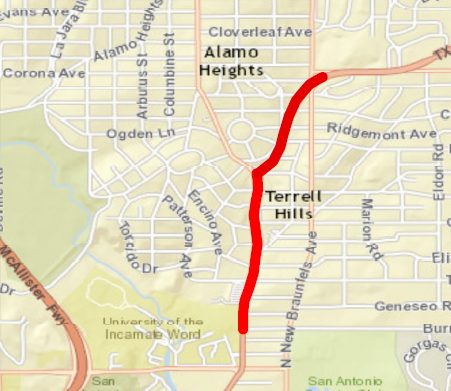 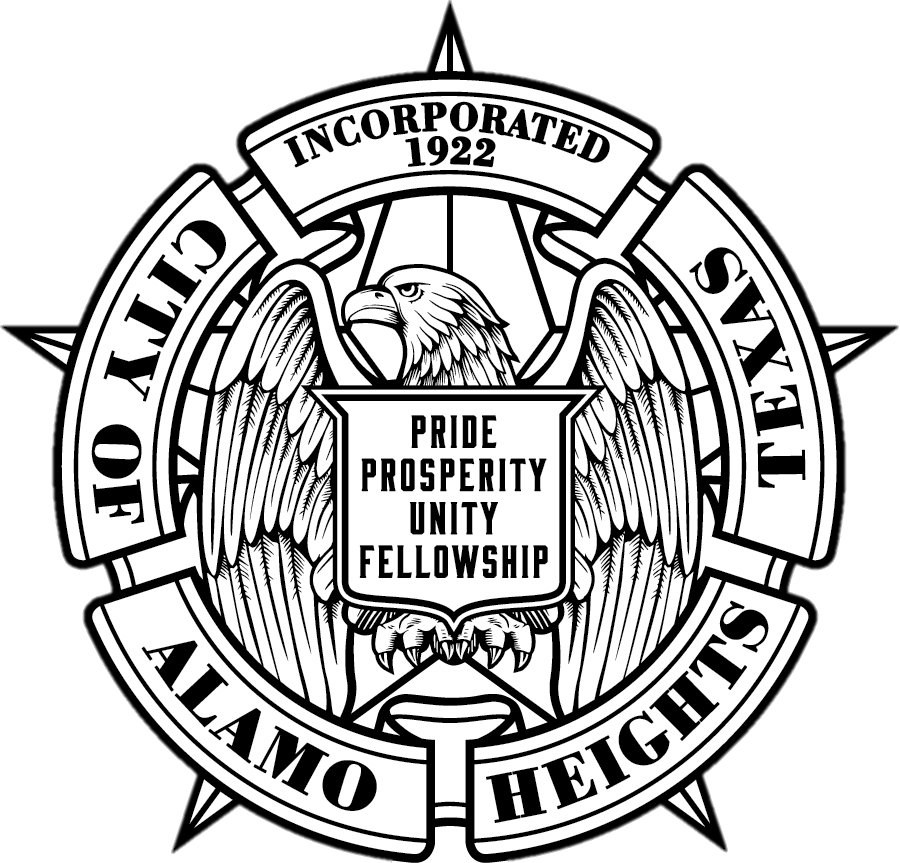 TxDOT Cost Estimates – Oct. 2018
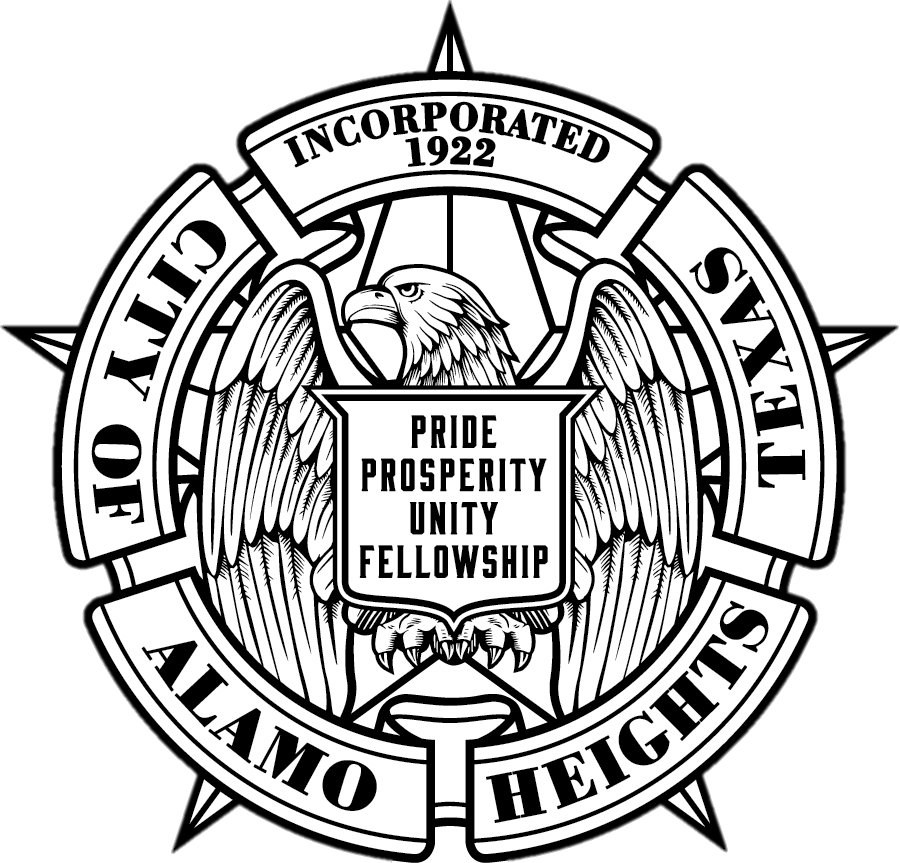 Street Improvements
New Traffic/Crosswalk Signals
Create consistencies
Existing northern Broadway configuration
Extension of COSA Broadway project to south
Turn Back Program
COAH to assume ownership of ROW
Funded 100% by TxDOT
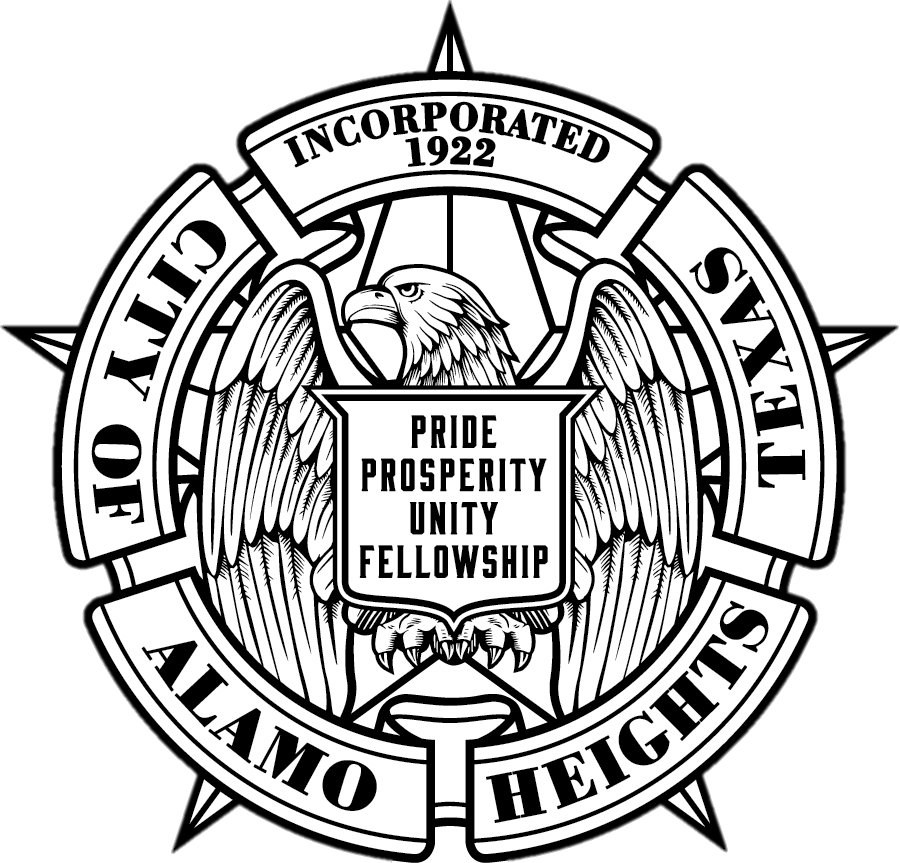 Sidewalk Improvements
Widen Sidewalks
Increase pedestrian mobility
Multi-modal
Bike lanes
Extension of COSA Broadway Project
Parking changes
Primarily funded by the MPO
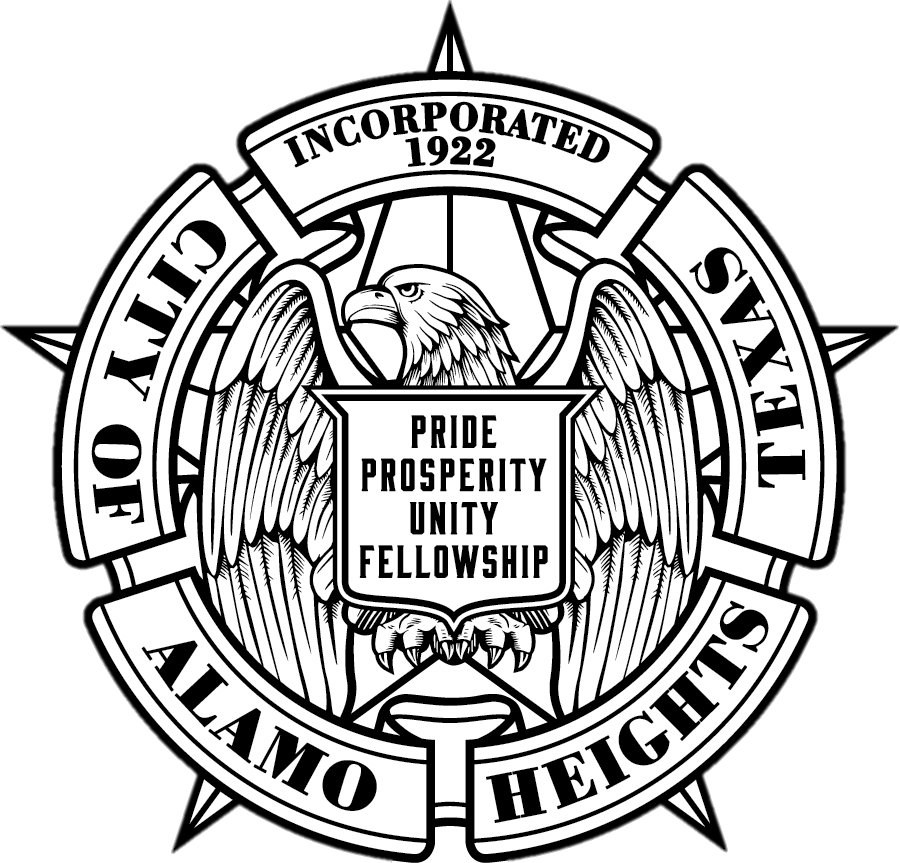 Storm water Improvements
Improve to 25-year Flood Plain
Remove 29+/- acres from flood plain
15% increase in property tax value*
Addresses regional storm water issues
Funded by COAH General Obligation Bonds
Fund Leveraging with Bexar County
*est. $10.9M impact to GF over 20 years per Economic Impact Study
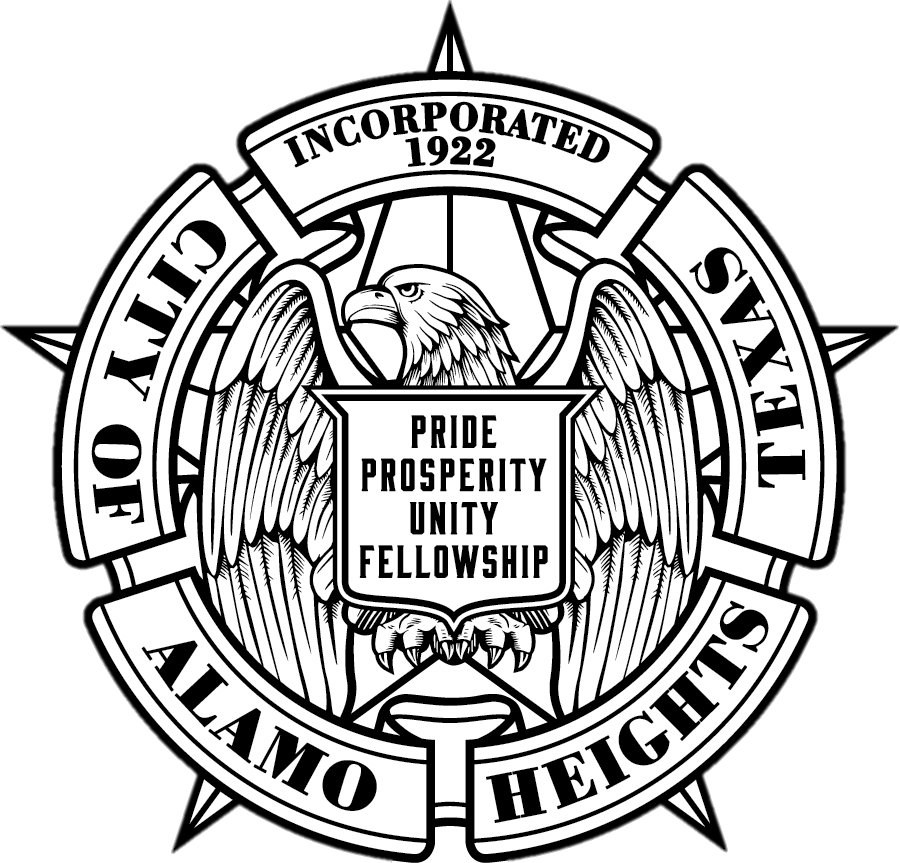 Underground Utilities
City of Alamo Heights Water & Sewer Lines
Aging infrastructure
Roadway already under construction
De-conflict with new storm drainage
Funded 100% by COAH Utilities Fund Certificates of Obligation 
Underground Duct Bank
Allow for utility relocation for future developments
Unfunded – design alternate if funding secured
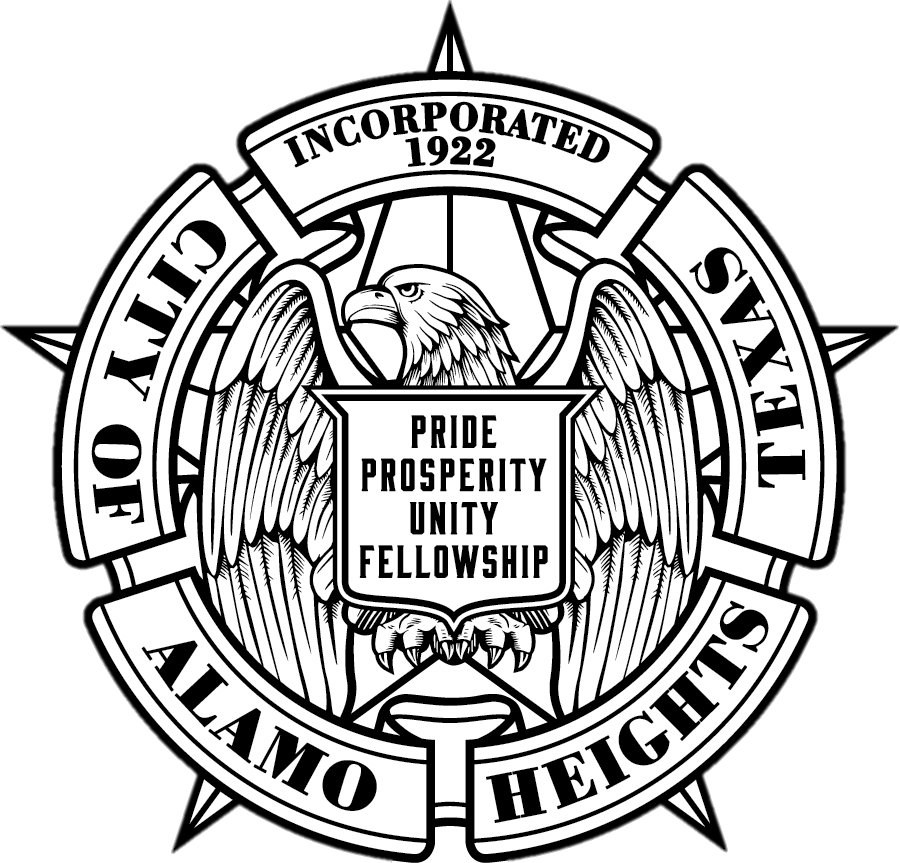 Landscaping
Low Impact Development Landscaping
Captures and slows down storm water 
Improves quality of run-off at San Antonio River Headwaters
Funded 100% by San Antonio River Authority
Infrastructure for future Landscaping & Streetscape 
Irrigation, electrical and minimal plantings
BROADWAY @ TERREL
BROADWAY @ BARILLA
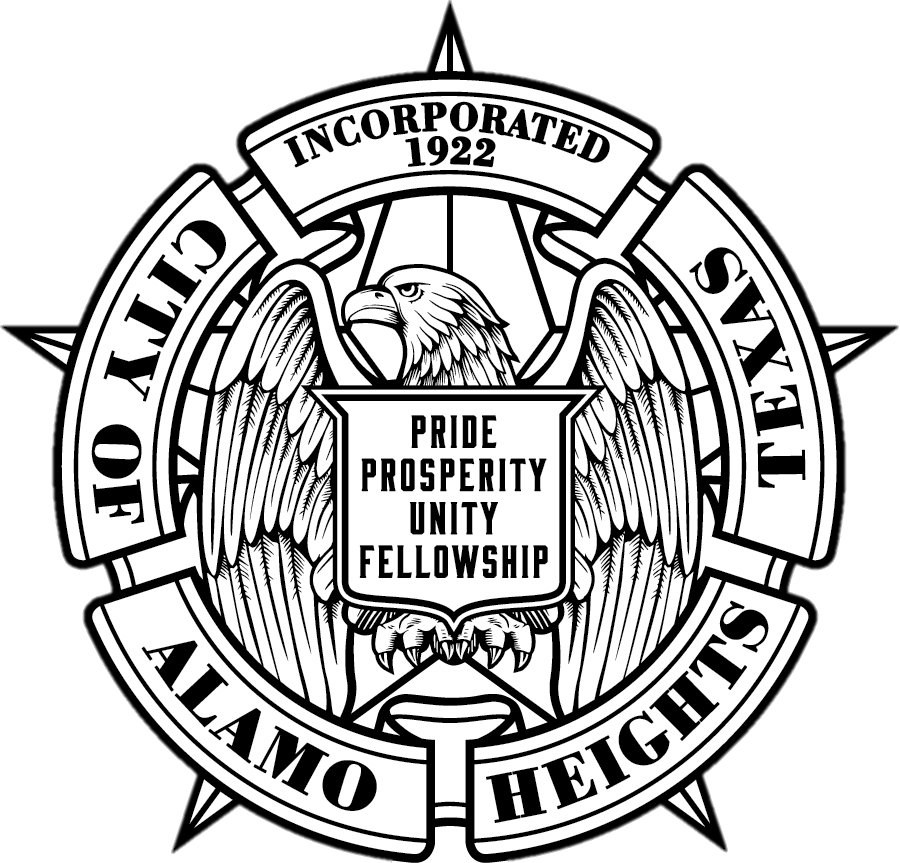 Project Coordination
Continue monthly meetings with TxDOT
Environmental Study
Constructability assessment
Ability to include scope within ROW
Design Documents
Construction phasing
Minimize impact to residents and businesses
Avoiding complete closures
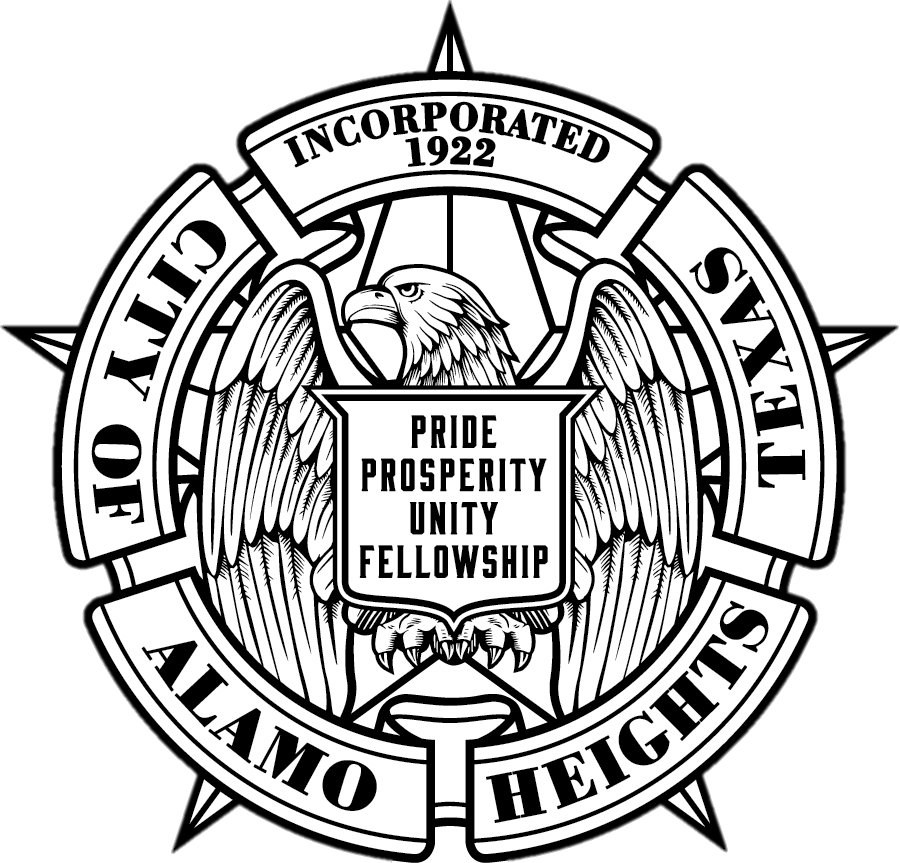 Funding Responsibility
Street & Sidewalks
MPO & TxDOT 
Storm Water Drainage 
City of Alamo Heights 
Utilities
City of Alamo Heights 
Water/Sewer Lines 
Landscaping
SARA 
Low Impact Design - to be included in SARA’s FY21 Budget
City of Alamo Heights 
Infrastructure and minimal plantings
ESTIMATED PROJECT COST:
$31,628,951
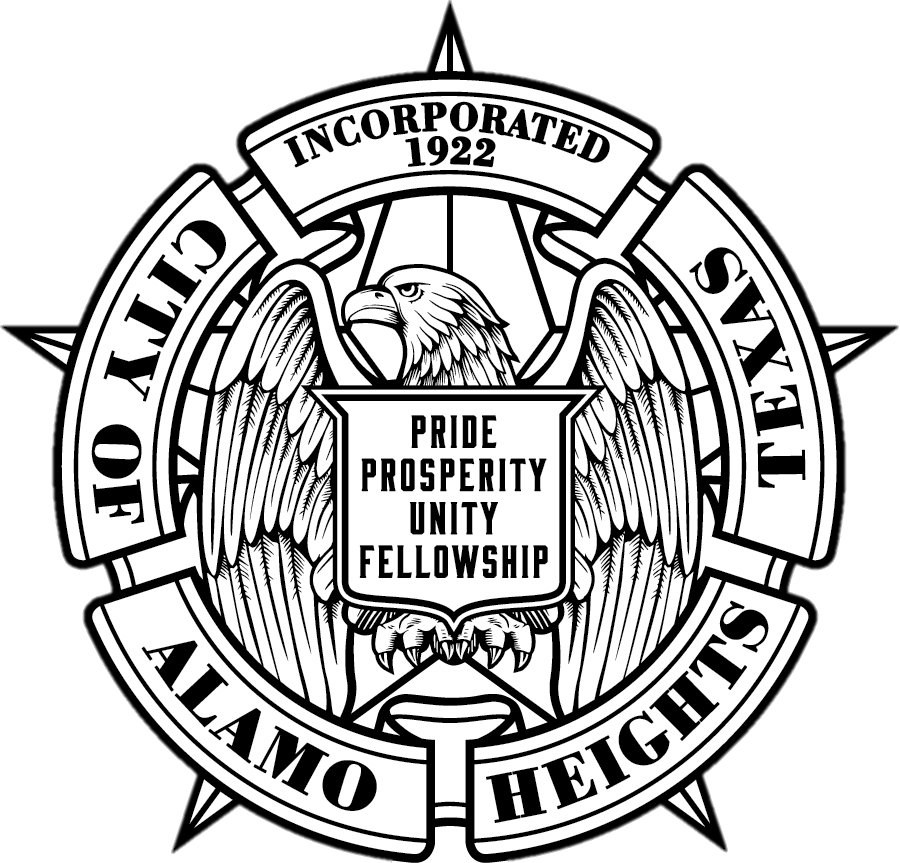 Funding Gap
* TxDOT also absorbing all costs related to cost estimates, design, engineering, environmental and project management.
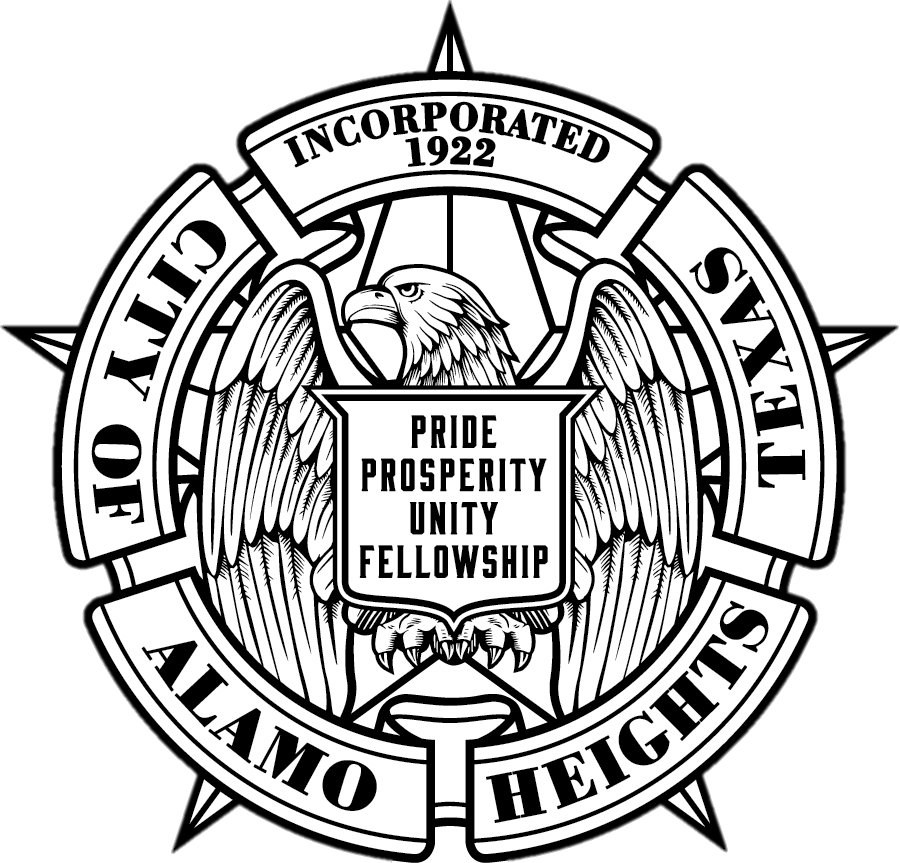 City of Alamo Heights Resources
Project Construction Costs
General Obligation Bonds - $13.25M
Funded by ad valorem tax increase
Utility Fund Certificates of Obligation - $2.1M
Funded by Water/Sewer rates

Project Contingency Costs
General Fund Balance earmark FY21- FY25 - $978,000